CISE301: Numerical MethodsTopic 8 Ordinary Differential Equations (ODEs)Lecture 28-36
KFUPM



Read 25.1-25.4, 26-2, 27-1
CISE301_Topic8L2
KFUPM
1
Outline of Topic 8
Lesson 1:	Introduction to ODEs
Lesson 2:	Taylor series methods
Lesson 3:	Midpoint and Heun’s method
Lessons 4-5:	Runge-Kutta methods
Lesson 6:	Solving systems of ODEs
Lesson 7:	Multiple step Methods
Lesson 8-9:	Boundary value Problems
CISE301_Topic8L2
KFUPM
2
Lecture 29Lesson 2: Taylor Series Methods
CISE301_Topic8L2
KFUPM
3
Learning Objectives of Lesson 2
Derive Euler formula using the Taylor series expansion.
Solve the first order ODEs using Euler method. 
Assess the error level when using Euler method.
Appreciate different types of errors in the numerical solution of ODEs.
Improve Euler method using higher-order Taylor Series.
CISE301_Topic8L2
KFUPM
4
Taylor Series Method
The problem to be solved is a first order ODE:
Estimates of the solution at different base points:


are computed using the truncated Taylor series
expansions.
CISE301_Topic8L2
KFUPM
5
Taylor Series Expansion
The nth order Taylor series method uses the nth order Truncated Taylor series expansion.
CISE301_Topic8L2
KFUPM
6
Euler Method
First order Taylor series method is known as Euler Method.

Only the constant term and linear term are used in the Euler method.

The error due to the use of the truncated Taylor series is of order O(h2).
CISE301_Topic8L2
KFUPM
7
First Order Taylor Series Method(Euler Method)
CISE301_Topic8L2
KFUPM
8
Euler Method
CISE301_Topic8L2
KFUPM
9
Interpretation of Euler Method
y2
y1
y0
x0                  x1                   x2            x
CISE301_Topic8L2
KFUPM
10
Interpretation of Euler Method
Slope=f(x0,y0)
y1
y1=y0+hf(x0,y0)
hf(x0,y0)
y0
x0                  x1                   x2            x
h
CISE301_Topic8L2
KFUPM
11
Interpretation of Euler Method
y2
y2=y1+hf(x1,y1)
Slope=f(x1,y1)
hf(x1,y1)
Slope=f(x0,y0)
y1=y0+hf(x0,y0)
y1
hf(x0,y0)
y0
x0                  x1                   x2            x
h
h
CISE301_Topic8L2
KFUPM
12
Example 1
Use Euler method to solve the ODE: 



to determine y(1.01), y(1.02) and y(1.03).
CISE301_Topic8L2
KFUPM
13
Example 1
CISE301_Topic8L2
KFUPM
14
Example 1
Summary of the result:
CISE301_Topic8L2
KFUPM
15
Example 1
Comparison with true* value:






* true solution: y = x + x3/3 – 5.33333
CISE301_Topic8L2
KFUPM
16
Example 1
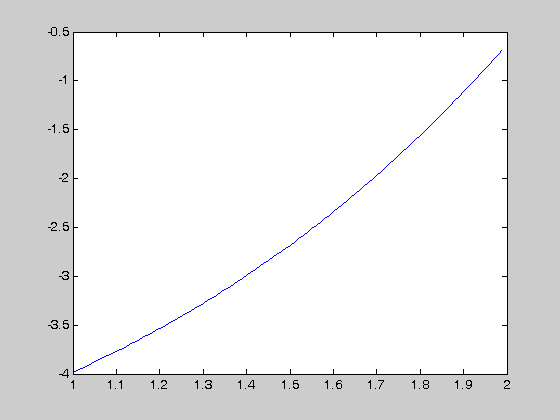 A graph of the solution of the ODE for 1<x<2
CISE301_Topic8L2
KFUPM
17
Types of Errors
Local truncation error: 
   Error due to the use of truncated Taylor series to compute x(t+h) in one step. 
Global Truncation error:
   Accumulated truncation over many steps.
Round off error: 
   Error due to finite number of bits used in representation of numbers. This error could be accumulated and magnified in succeeding steps.
CISE301_Topic8L2
KFUPM
18
Second Order Taylor Series Methods
CISE301_Topic8L2
KFUPM
19
Third Order Taylor Series Methods
CISE301_Topic8L2
KFUPM
20
High Order Taylor Series Methods
CISE301_Topic8L2
KFUPM
21
Higher Order Taylor Series Methods
High order Taylor series methods are more accurate than Euler method.

But, the 2nd, 3rd, and higher order derivatives need to be derived analytically which may not be easy.
CISE301_Topic8L2
KFUPM
22
Example 2Second order Taylor Series Method
CISE301_Topic8L2
KFUPM
23
Example 2
CISE301_Topic8L2
KFUPM
24
Example 2
CISE301_Topic8L2
KFUPM
25
Example 1
Summary of the results:
CISE301_Topic8L2
KFUPM
26
Programming Euler Method
Write a MATLAB program to implement Euler method to solve:
CISE301_Topic8L2
KFUPM
27
Programming Euler Method
f=inline('1-2*v^2-t','t','v')
h=0.01
t=0
v=1
T(1)=t;
V(1)=v;
for i=1:100
    v=v+h*f(t,v)
    t=t+h;
    T(i+1)=t;
    V(i+1)=v;
end
CISE301_Topic8L2
KFUPM
28
Programming Euler Method
f=inline('1-2*v^2-t','t','v')
h=0.01
t=0
v=1
T(1)=t;
V(1)=v;
for i=1:100
    v=v+h*f(t,v)
    t=t+h;
    T(i+1)=t;
    V(i+1)=v;
end
Definition of the ODE
Initial condition
Main loop
Euler method
Storing information
CISE301_Topic8L2
KFUPM
29
Programming Euler Method
Plot of the 
solution



plot(T,V)
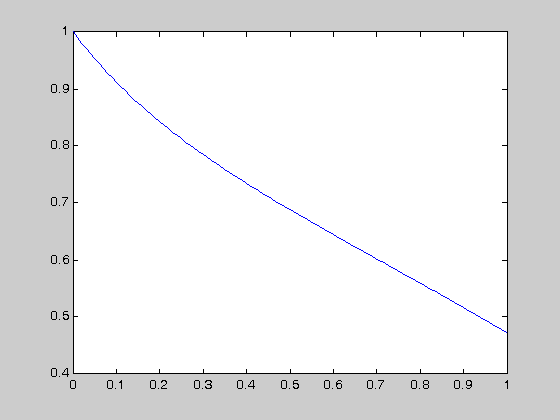 CISE301_Topic8L2
KFUPM
30
More in This Topic
Lesson 3:      Midpoint and Heun’s method
                    Provide the accuracy of the second order 
			        Taylor series method without the need to 
			        calculate second order derivative. 

Lessons 4-5: Runge-Kutta methods
			        Provide the accuracy of high order 
			        Taylor series method without the need to 
			        calculate high order derivative.
CISE301_Topic8L2
KFUPM
31